Anaerobic Respiration
Glycolysis
Why does glycolysis still happen?
What are the products of glycolysis?
In order to generate the small amounts of energy provided by glycolysis, the end product (pyruvate) must be converted into another substance before more glucose can be used
This is because the conversion of pyruvate replenishes the levels of the hydrogen acceptor (NAD+) needed for glycolysis to occur
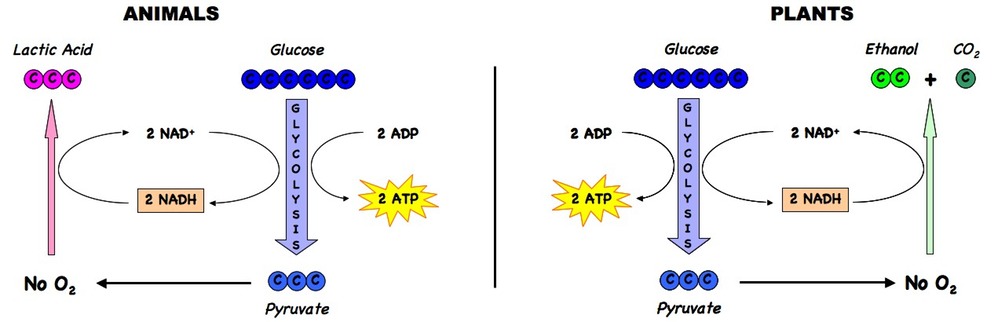 Fermintation
The conversion of pyruvate occurs in the cytoplasm of the cell and the products are:
Lactate (3C) in animal cells
Ethanol (2C) and carbon dioxide (CO2) in plants, fungi (e.g. yeast) and bacteria
The conversion of pyruvate into ethanol and CO2 is also known as fermentation
Lab
Alcohol fermentation lab
Yeast go through which fermination?
C6H12O6    2CO2 +  2C2H5OH, with 2 ATP also produced.
What is happening inside the bottle?
What should happen to the balloon?
What should be inside the balloon?
What should be in your background?
Yeast are single celled fungi
Yeast use aerobic respiration when possible, but when impossible they use anaerobic respiration ( alcoholic fermentation)
The glucose is converted into ethyl alcohol and CO2
The yeast cells will undergo glycolysis but run out of NAD+
Alcoholic fermentation oxidizes NADH to allow glycolysis to happen again
Method
Should be 
Past tense
Paragraph
Do not include 
“record observations”
 “ obtain materials”
“one student” or “another student”